นางอภิวันทน์  พินทอง  ศึกษานิเทศก์ชำนาญการพิเศษสำนักงานศึกษาธิการจังหวัดประจวบคีรีขันธ์
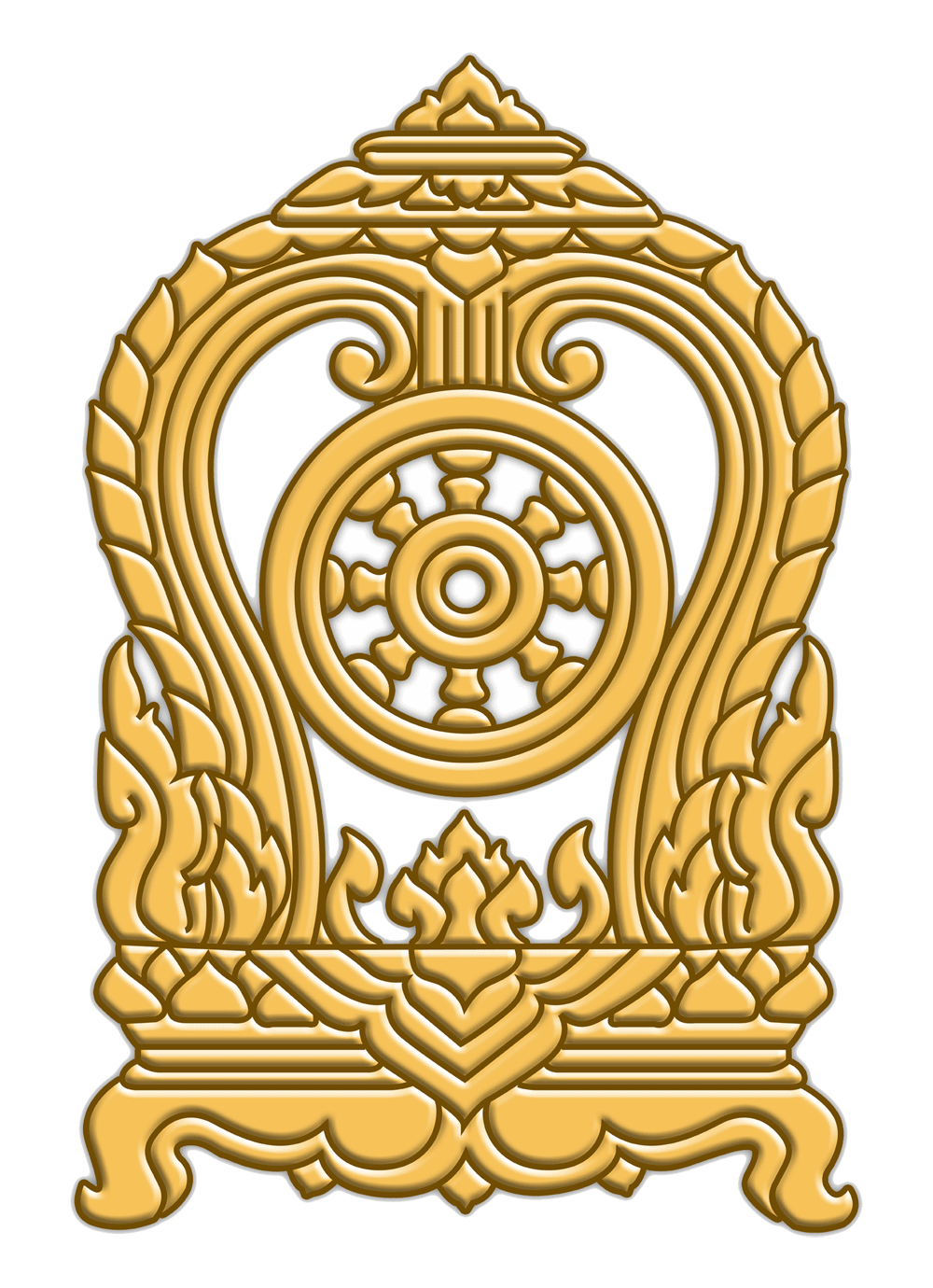 การพัฒนานวัตกรรม
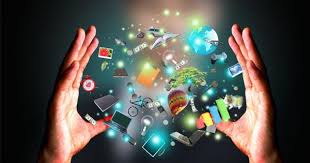 การพัฒนานวัตกรรมทางการศึกษา
www.themegallery.com
นวัตกรรม (Innovation) คือ ความคิด การกระทำ หรือวัตถุใหม่ๆ ซึ่งถูกรับรู้ว่าเป็นสิ่งใหม่ๆ ด้วยตัวบุคคลแต่ละคนหรือหน่วยอื่น ๆ ของการยอมรับในสังคม ดังนั้น นวัตกรรมอาจหมายถึงสิ่งใหม่ๆ ดังต่อไปนี้
1. สิ่งใหม่ที่ไม่เคยมีผู้ใดเคยทำมาก่อนเลย
2. สิ่งใหม่ที่เคยทำมาแล้วในอดีตแต่ได้มีการรื้อฟื้นขึ้นมาใหม่
3. สิ่งใหม่ที่มีการพัฒนามาจากของเก่าที่มีอยู่เดิม
Company Logo
หลักการพัฒนานวัตกรรมทางการศึกษา
www.themegallery.com
1. การระบุปัญหา (Problem) ความคิดในการพัฒนานวัตกรรมนั้น ส่วนใหญ่จะเริ่มจากการมองเห็นปัญหา และต้องการแก้ไขปัญหานั้นให้ประสบความสำเร็จอย่างมีคุณภาพ
 2.  การกำหนดจุดมุ่งหมาย (Objective) เมื่อกำหนดปัญหาแล้วก็กำหนดจุดมุ่งหมายเพื่อจัดทำหรือพัฒนานวัตกรรมให้มีคุณสมบัติ หรือลักษณะตรงตามจุดมุ่งหมายที่กำหนดไวh
3.  การศึกษาข้อจำกัดต่างๆ (Constraints) ผู้พัฒนานวัตกรรมทางด้านการเรียนการสอนต้องศึกษาข้อมูลของปัญหาและข้อจำกัดที่จะใช้นวัตกรรมนั้น เพื่อประโยชน์ในการนำไปใช้ได้จริง
Company Logo
หลักการพัฒนานวัตกรรมทางการศึกษา
www.themegallery.com
4. การประดิษฐ์คิดค้นนวัตกรรม (Innovation) ผู้จัดทำหรือพัฒนานวัตกรรมจะต้องมีความรู้ ประสบการณ์ ความริเริ่มสร้างสรรค์ ซึ่งอาจนำของเก่ามาปรับปรุง ดัดแปลง เพื่อใช้ในการแก้ปัญหาและทำให้มีประสิทธิภาพมากขึ้น หรืออาจคิดค้นขึ้นมาใหม่ทั้งหมด นวัตกรรมทางการศึกษามีรูปแบบแตกต่างกัน ขึ้นอยู่กับลักษณะปัญหาหรือวัตถุประสงค์ของนวัตกรรมนั้น เช่นอาจมีลักษณะเป็นแนวคิด หลักการ แนวทาง ระบบ รูปแบบ วิธีการ กระบวนการ เทคนิค หรือสิ่งประดิษฐ์ และเทคโนโลยี เป็นต้น
5. การทดลองใช้ (Experimentation) เมื่อคิดค้นหรือประดิษฐ์นวัตกรรมทางการศึกษาแล้ว ต้องทดลองนวัตกรรม ซึ่งเป็นสิ่งจำเป็นเพื่อเป็นการประเมินผลและปรับปรุงแก้ไขผลการทดลองจะทำให้ได้ข้อมูลนำมาใช้ในการปรับปรุงและพัฒนานวัตกรรมต่อไป ถ้าหากมีการทดลองใช้นวัตกรรมหลายครั้งก็ย่อมมีความมั่นใจในประสิทธิภาพของนวัตกรรมนั้น
Company Logo
หลักการพัฒนานวัตกรรมทางการศึกษา
www.themegallery.com
6. การเผยแพร่ (Dissemination) เมื่อมั่นใจนวัตกรรมที่สร้างขึ้นมีประสิทธิภาพ แล้วก็สามารถนำไปเผยแพร่ให้เป็นที่รู้จัก
สรุปการพัฒนานวัตกรรมทางการศึกษา 
1. การระบุปัญหา (Problem) 
2.  การกำหนดจุดมุ่งหมาย (Objective) 
3.  การศึกษาข้อจำกัดต่างๆ
 4. การประดิษฐ์คิดค้นนวัตกรรม (Innovation) 
5. การทดลองใช้ (Experimentation) 
6. การเผยแพร่ (Dissemination)
Company Logo
การประกันคุณภาพการศึกษา & การพัฒนานวัตกรรม
www.themegallery.com
นวัตกรรมด้านผู้เรียน
นวัตกรรมด้านการบริหารจัดการ
นวัตกรรมด้านครูผู้สอน
Company Logo
นวัตกรรมที่นำมาใช้ในทางการศึกษา
www.themegallery.com
1) นวัตกรรมด้านสื่อการสอน  
2) นวัตกรรมด้านวิธีการจัดการเรียนการสอน 
3) นวัตกรรมทางด้านหลักสูตร 
4)นวัตกรรมด้านการวัดและการประเมินผล  
5) นวัตกรรมด้านการบริหารจัดการ
Company Logo
กระบวนการการสร้างและพัฒนานวัตกรรม 5 ขั้นตอน
www.themegallery.com
ขั้นตอนที่ 1 การศึกษาเอกสาร แนวคิด หลักการ
ขั้นตอนที่ 2 การเลือกและการวางแผนสร้างนวัตกรรม
ขั้นตอนที่ 3 สร้างและพัฒนานวัตกรรม
ขั้นตอนที่ 4 การหาประสิทธิภาพของนวัตกรรม
ขั้นตอนที่ 5 ปรับปรุงนวัตกรรม
Company Logo
www.themegallery.com
หลักเกณฑ์การตัดสินการประกันคุณภาพการศึกษาภายนอก 
สถานศึกษามีนวัตกรรมหรือแบบอย่างที่ดี
Company Logo
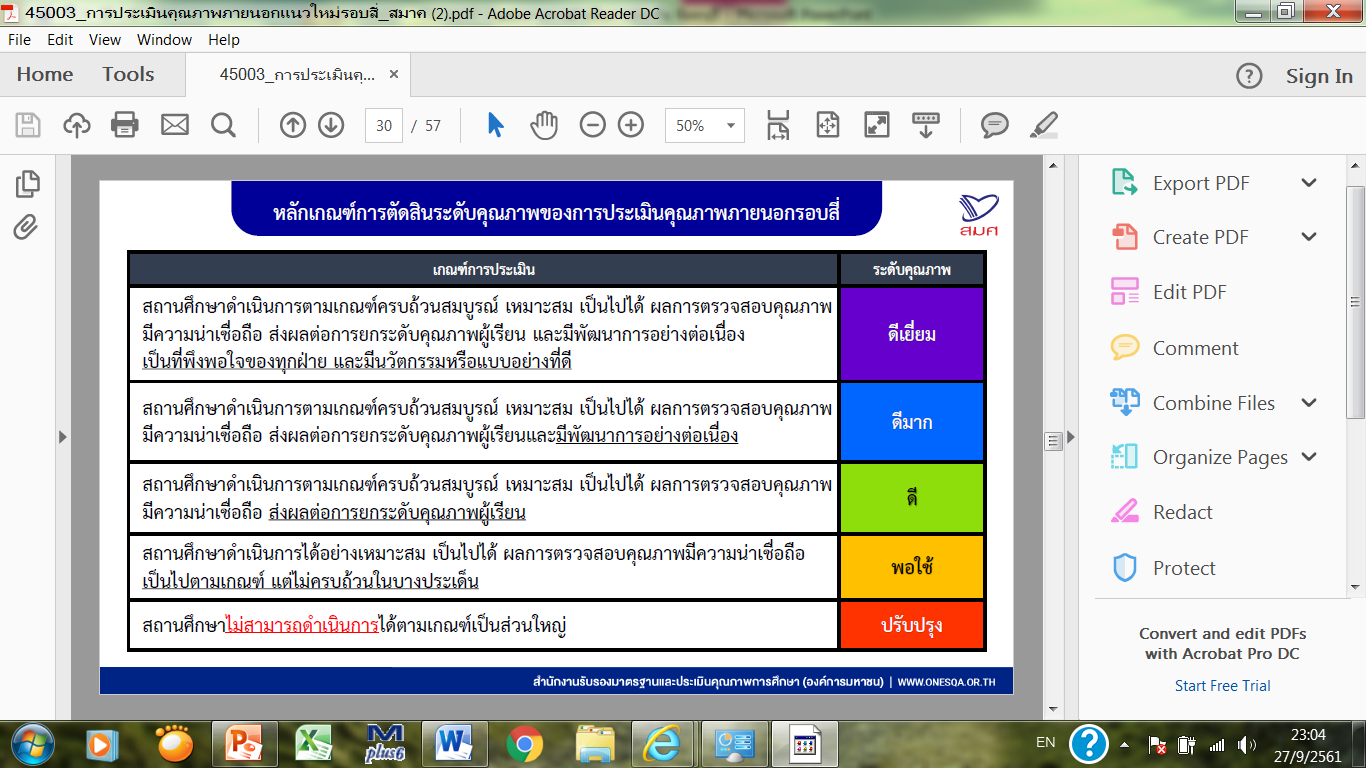 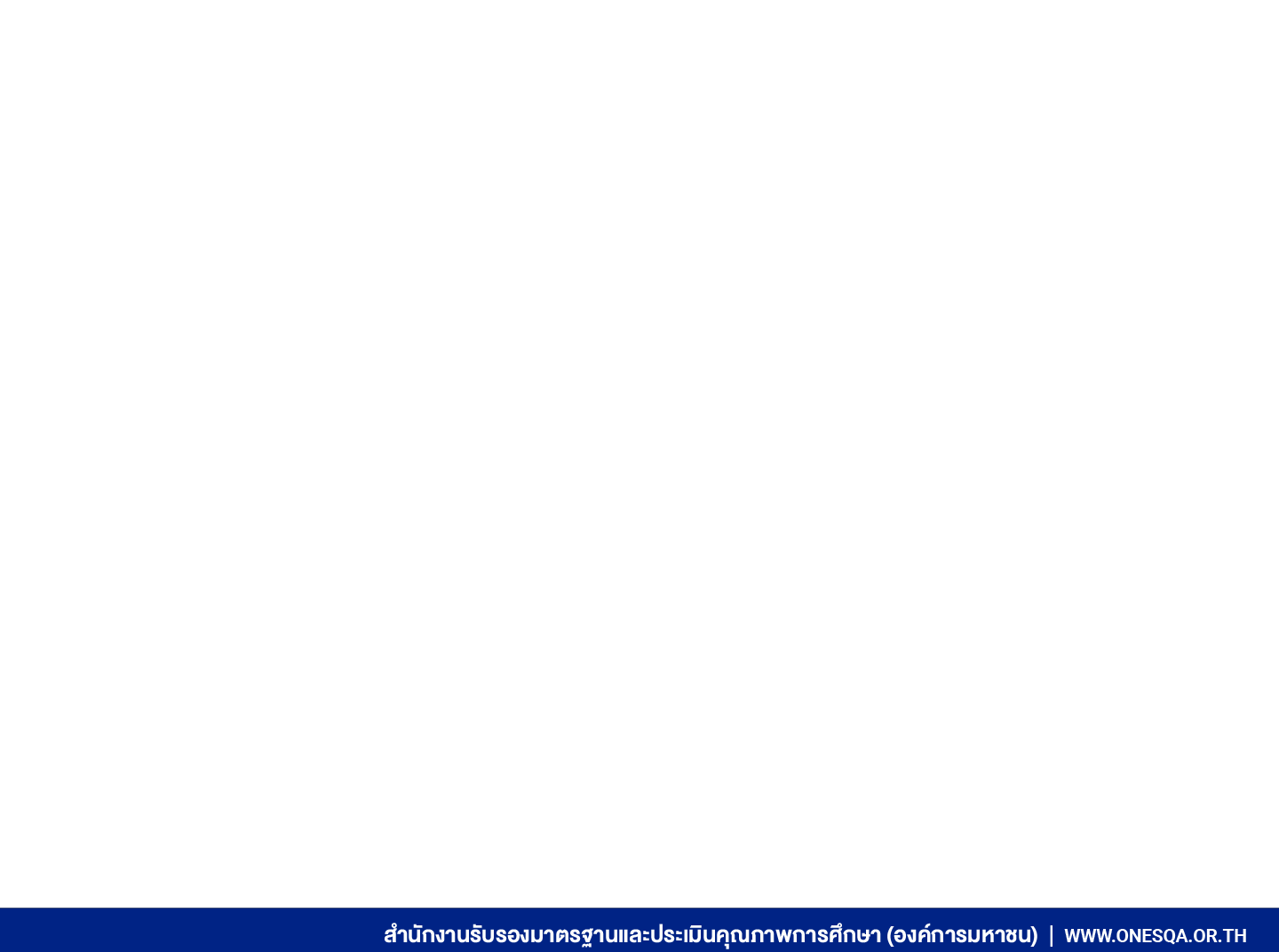 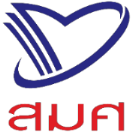 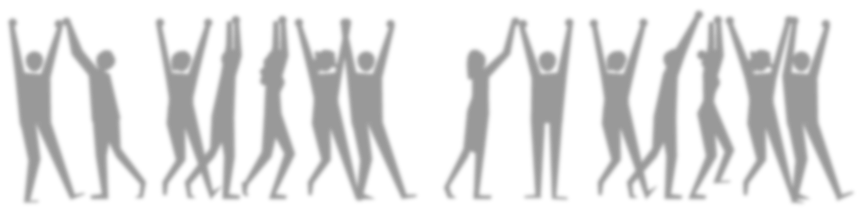 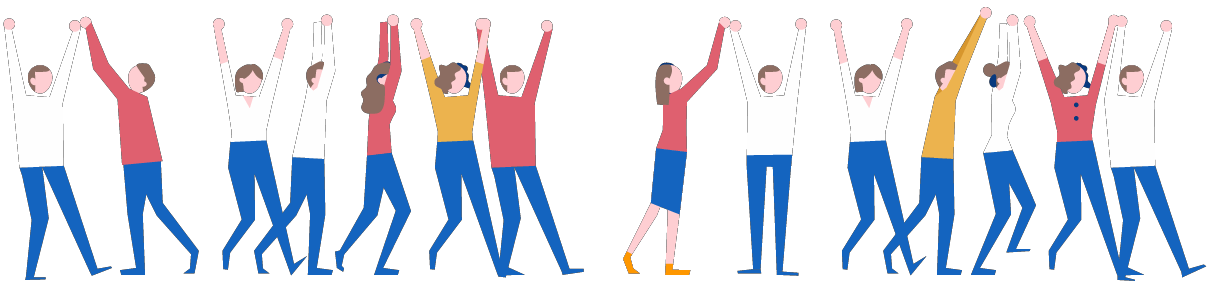 สมศ. ดำเนินการประเมินคุณภาพภายนอก
การประเมินคุณภาพภายนอก“แนวใหม่”รอบสี่
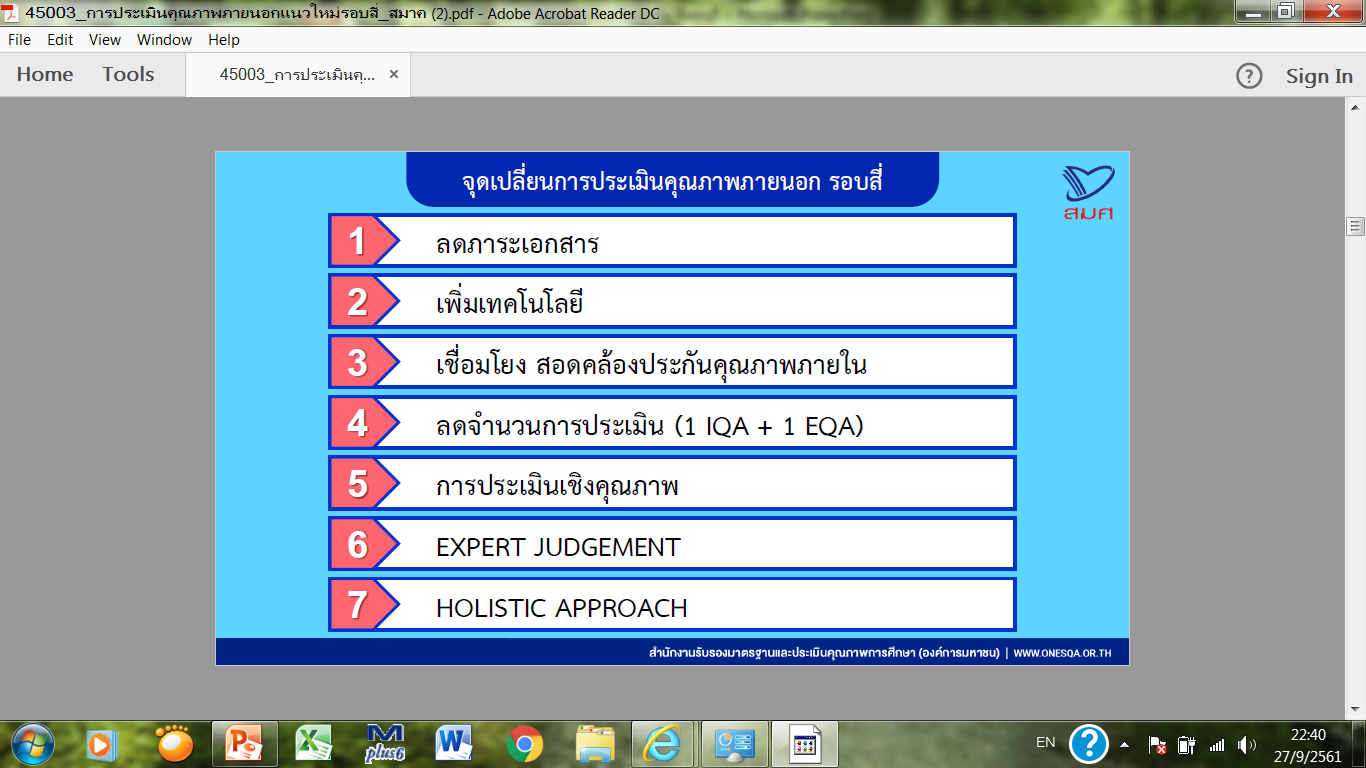 จุดเปลี่ยนการประเมินคุณภาพภายนอกรอบสี่
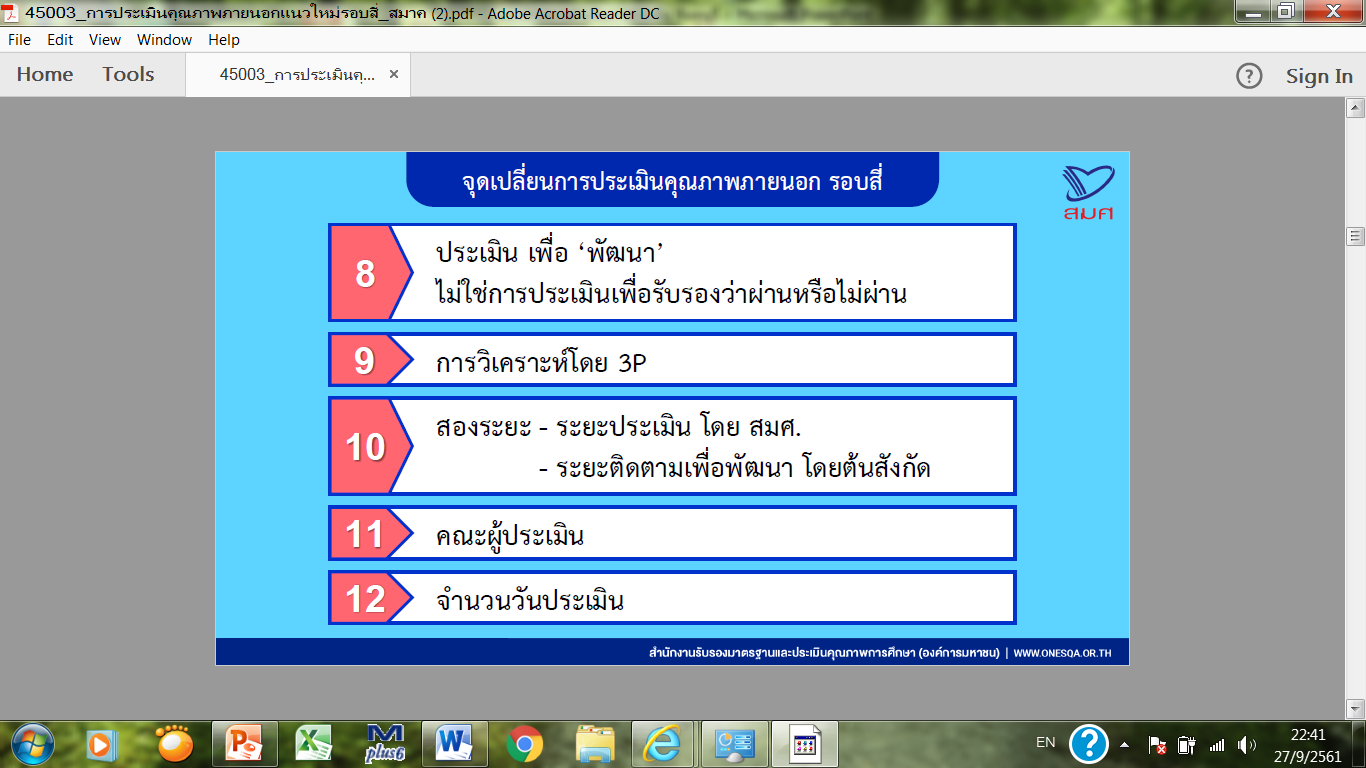 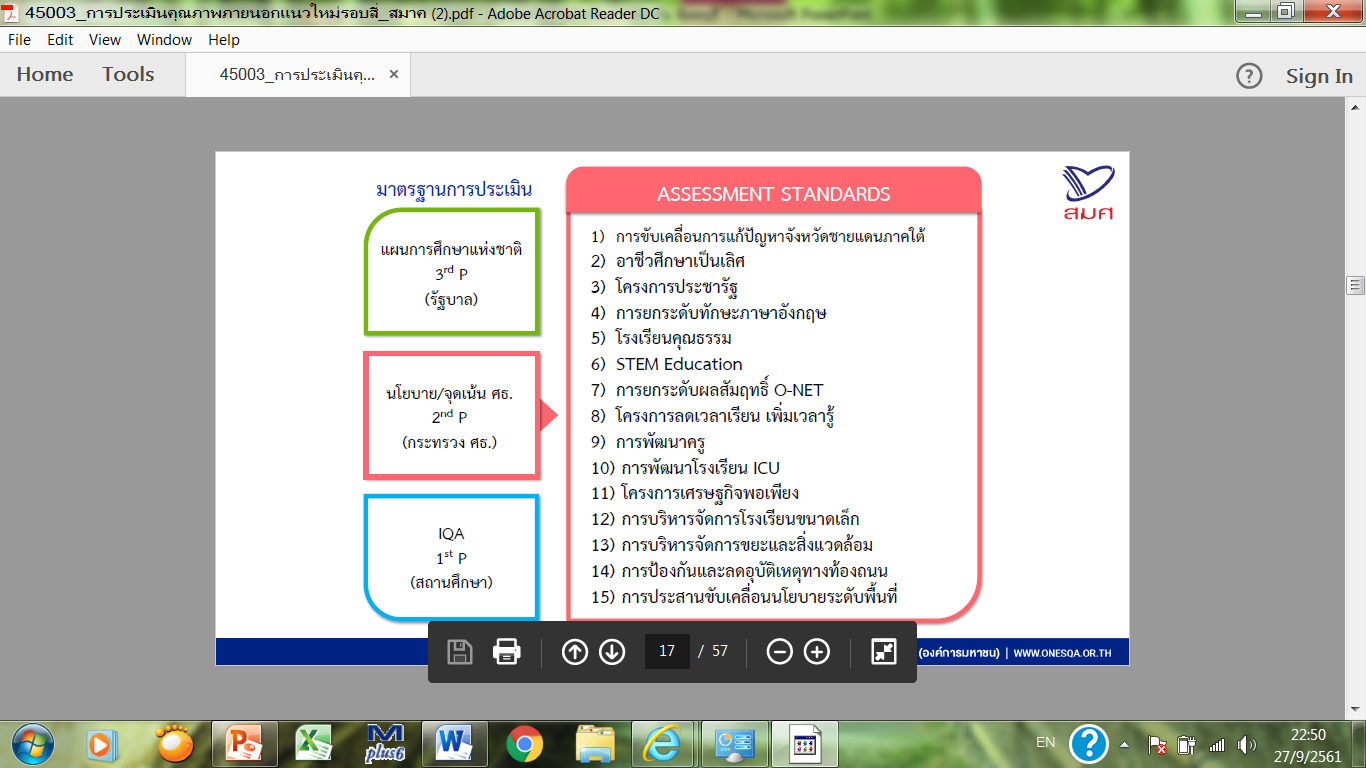 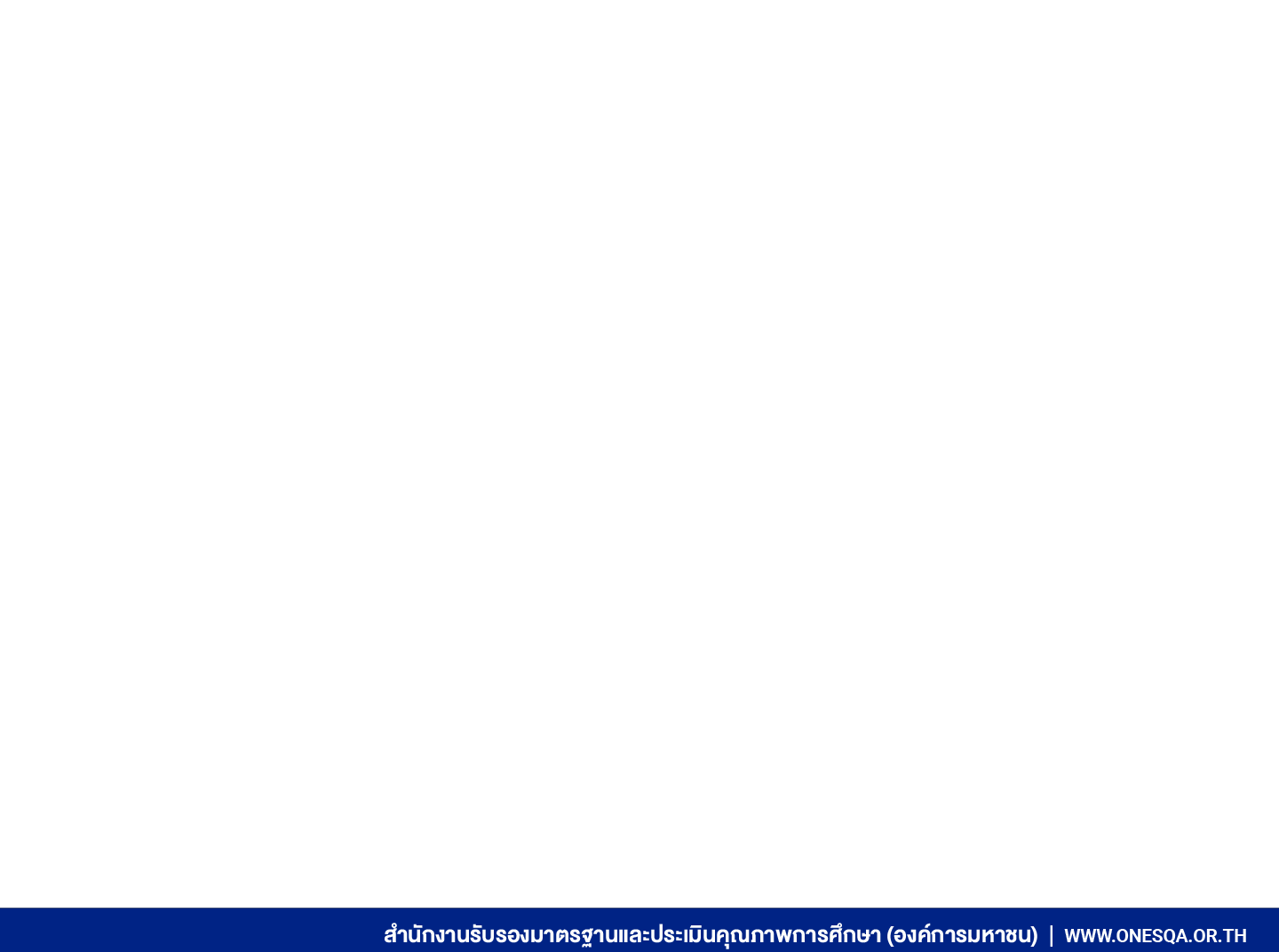 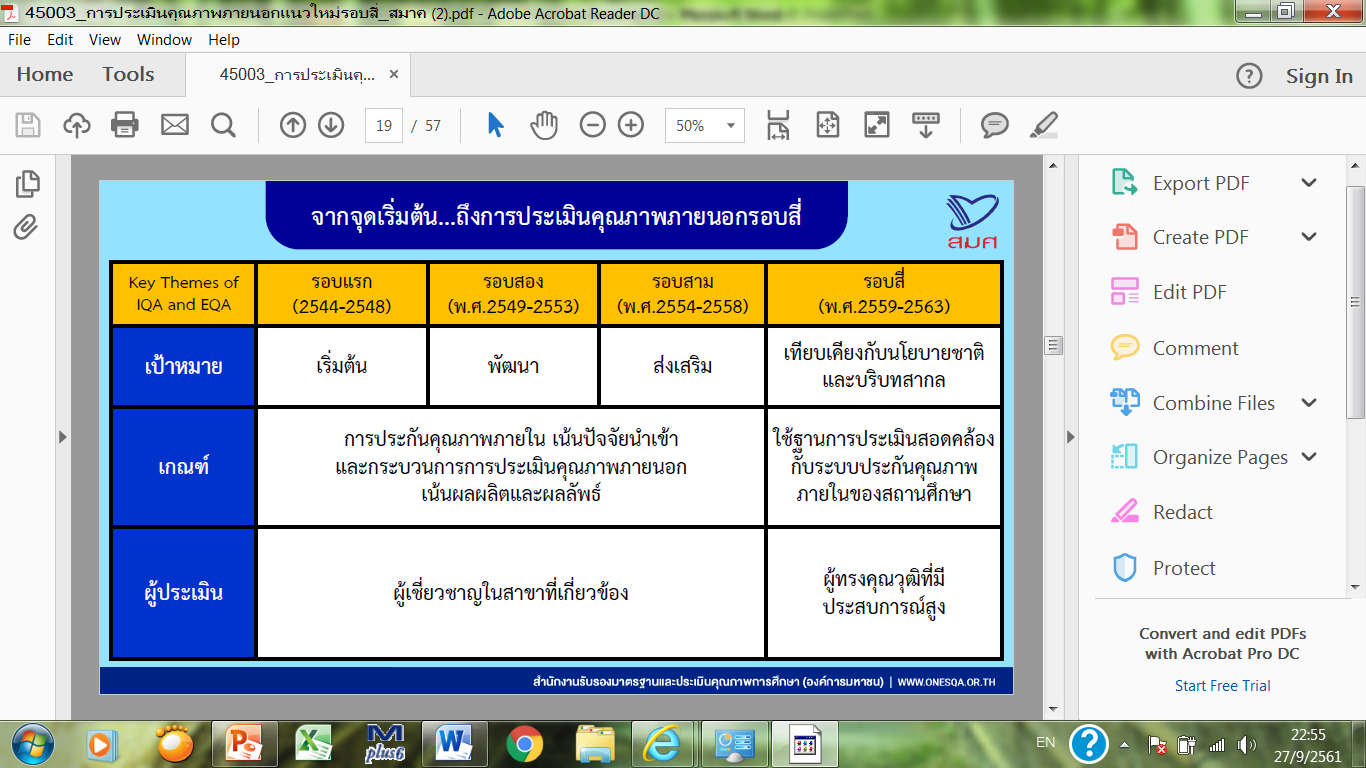 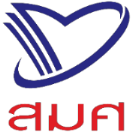 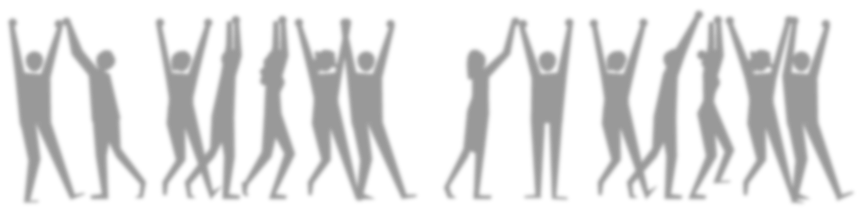 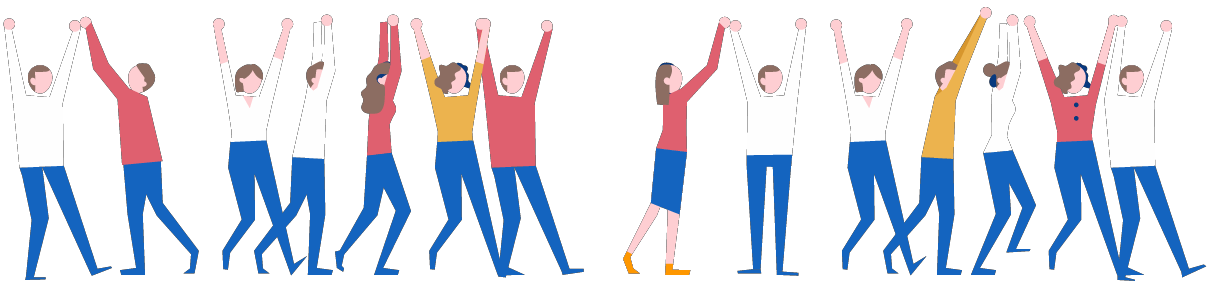 สมศ. ดำเนินการประเมินคุณภาพภายนอก
การประเมินคุณภาพภายนอก“แนวใหม่”รอบสี่
มาตรฐานการศึกษาระดับการศึกษาขั้นพื้นฐาน
มาตรฐานการศึกษาระดับปฐมวัย
การกำหนดเกณฑ์การตัดสินคุณภาพของมาตรฐานภายใน มี 5 ระดับ คือ
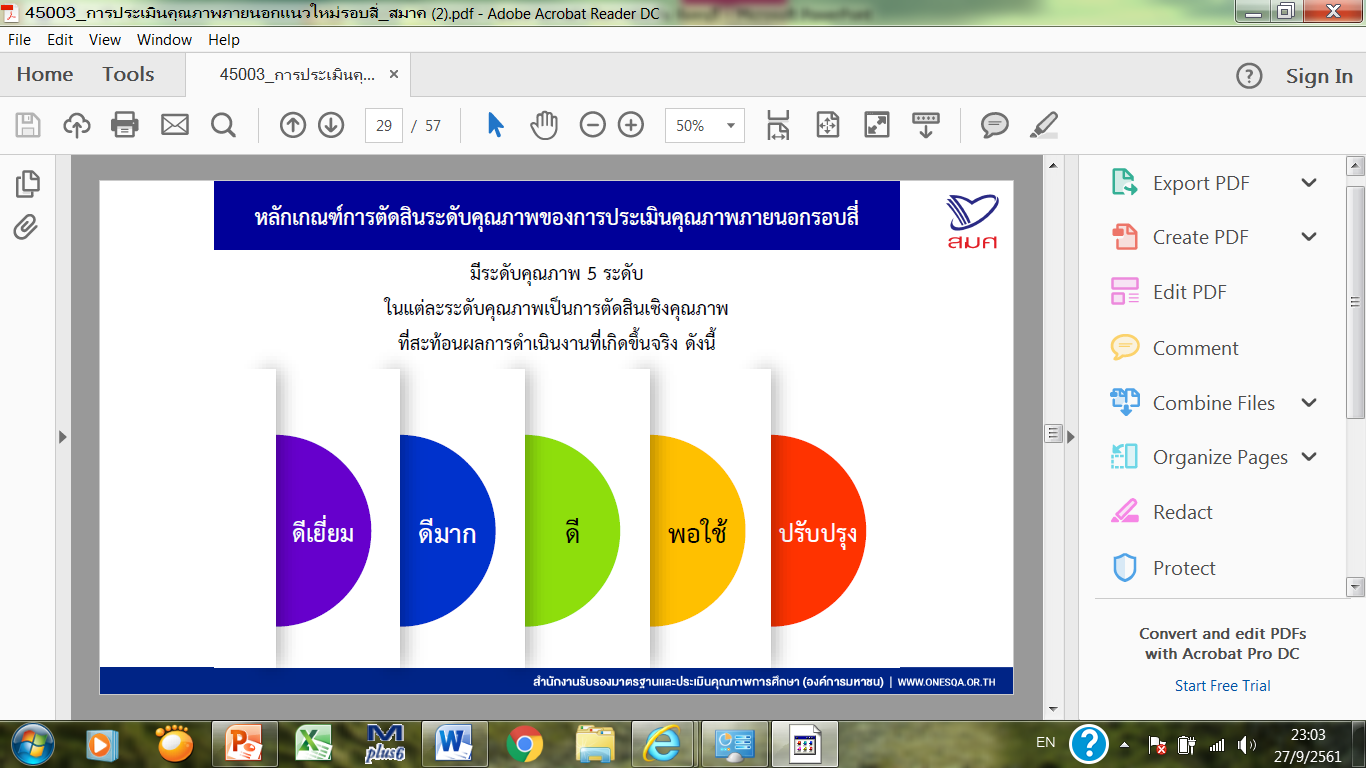 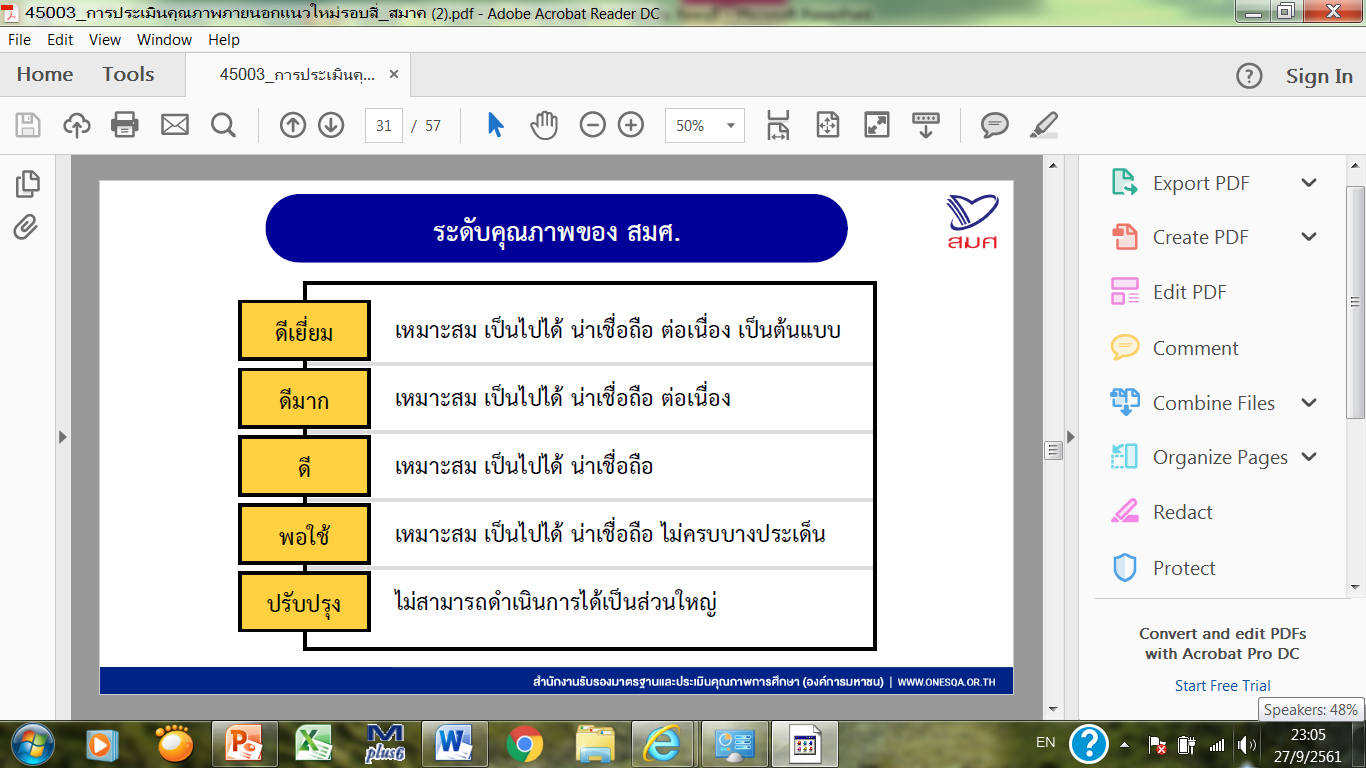 นวัตกรรม & แบบอย่างที่ดี
www.themegallery.com
การปฏิบัติที่เป็นเลิศ (Best Practices)
การบริหารสถานศึกษาให้มีคุณภาพและมีประสิทธิภาพอย่างยั่งยืน สถานศึกษาควรนำผลการปฏิบัติที่ประสบผลสำเร็จ                           วางแผนการยกระดับคุณภาพการศึกษาของสถานศึกษาให้มีความสำเร็จสูงยิ่งขึ้นจนเป็นการปฏิบัติที่ดี (Good Practices) 
   และพัฒนาสู่การปฏิบัติที่เป็นเลิศ (Best Practices)                                   ของสถานศึกษา
Company Logo
แนวปฏิบัติที่ดี  (Best Practice)
www.themegallery.com
แนวปฏิบัติที่ดี  (Best Practice) หมายถึง วิธีปฏิบัติ หรือขั้นตอนการปฏิบัติที่ทำให้องค์การประสบความสำเร็จหรือนำไปสู่ความ                เป็นเลิศตามเป้าหมาย เป็นที่ยอมรับในวงวิชาการหรือวิชาชีพนั้นๆ และมีหลักฐานของความสำเร็จปรากฏชัดเจน โดยมีการสรุปวิธีปฏิบัติ หรือขั้นตอนการปฏิบัติ ตลอดจนความรู้และประสบการณ์ ที่ได้บันทึกเป็นเอกสาร และเผยแพร่ให้หน่วยงานภายในหรือภายนอกสามารถนำไปใช้ประโยชน์ได้
Company Logo
แนวทางการพิจารณาการปฏิบัติที่เป็นเลิศ                        (Best Practices) 5 ข้อ
www.themegallery.com
1. ดำเนินการบรรลุผลสอดคล้องกับปัญหา ความคาดหวังของชุมชนหรือผู้ปกครองที่มีต่อสถานศึกษา หรือเป็นวิธีปฏิบัติที่สร้างความพึงพอใจให้กับทุกคนในสถานศึกษาได้
 2. มีกระบวนการนำไปใช้อย่างเป็นวงจร เห็นผลอย่างชัดเจนว่า เกิดคุณภาพสูงขึ้นอย่างต่อเนื่อง และมีหลักการหรือทฤษฎีรองรับในการปฏิบัติ
 3. อธิบายวิธีปฏิบัตินั้นได้ว่า “ทำอะไร” (what) “ทำอย่างไร” (how) และ “ทำไมจึงทำ หรือ ทำไมจึงไม่ทำ” (why)
 4. ระบุปัจจัยสำคัญที่ก่อให้เกิดความสำเร็จที่ชัดเจนและมีการปฏิบัติที่ต่อเนื่องและยั่งยืน
 5. มีการเผยแพร่แล้วทั้งในและนอกโรงเรียน เป็นที่ยอมรับของสังคม
Company Logo
แบบรายงาน “วิธีหรือแนวทางปฏิบัติที่เป็นเลิศ”
www.themegallery.com
1. เกริ่นนำ  
2. ลำดับขั้นตอน 	
3. ผลการดำเนินการ 
4. บทเรียนที่ได้รับ 
5. ปัจจัยความสำเร็จ
 6. การเผยแพร่/การได้รับการยอมรับ และ/หรือรางวัลที่ได้รับ
 7. ภาคผนวก (ร่องรอย หลักฐาน ภาพถ่าย ชิ้นงาน ฯลฯ)
Company Logo
www.themegallery.com
ชื่อผลงาน (Best Practice) …………………………………………………………………………………………………
คำสำคัญ  ………………………………………………………….………………………………………
ประจำปีการศึกษา..........................
    (อย่างน้อย ๓ ปีการศึกษา หรือมากกว่า)
Company Logo
www.themegallery.com
1. เกริ่นนำ
กระบวนการ/วิธีการดำเนินงานในอดีต 
-สภาพทั่วไป
-ลักษณะสำคัญของวิธีหรือแนวทางปฏิบัติที่เป็นเลิศ 
-วัตถุประสงค์ของวิธีหรือแนวทางปฏิบัติที่เป็นเลิศ
-เป้าหมาย ตัวชี้วัดเชิงปริมาณและ/หรือตัวชี้วัด                           เชิงคุณภาพ
Company Logo
1. เกริ่นนำ
www.themegallery.com
ข้อ 1 บอกถึงสภาพที่เป็นอยู่ของโรงเรียนความต้องการพัฒนา หรือแก้ปัญหา  และเมื่อนำกระบวนการหรือวิธีหรือแนวทางปฏิบัติที่เป็นเลิศมาใช้ ทำให้เกิดผลสำเร็จอะไรบ้าง (การเขียนในส่วนนี้ ควรเขียนให้เร้าความสนใจ)
Company Logo
www.themegallery.com
2. ลำดับขั้นตอนการดำเนินกิจกรรมพัฒนา Flow Chart (แผนภูมิ) ของวิธีหรือแนวทางปฏิบัติที่เป็นเลิศ
Company Logo
2. ลำดับขั้นตอน
www.themegallery.com
ขั้นที่ 1 (ระบุวิธีปฏิบัติ) …………………………………………………………………………………………………………………
ขั้นที่ 2 (ระบุวิธีปฏิบัติ) ………………………………………………………………………………………………………………
ขั้นที่ 3 (ระบุวิธีปฏิบัติ) …………………………………………………………………………………………………………………
ขั้นที่ 4 (ระบุวิธีปฏิบัติ) …………………………………………………………………………………………………………………
ขั้นที่ 5 (ระบุวิธีปฏิบัติ) …………………………………………………………………………………………………………………
(หากมีมากกว่า 5 ขั้นตอนสามารถระบุที่ปฏิบัติเพิ่มเติมได้)
Company Logo
www.themegallery.com
Company Logo
3.  ผลการดำเนินการ
www.themegallery.com
ระบุผลการดำเนินงานตามเป้าหมาย-ตัวชี้วัดที่กำหนด                       ทั้งเชิงปริมาณ และ/หรือคุณภาพ
เมื่อดำเนินการตามขั้นตอนของ Best Practice                      แล้วส่งผลต่อโรงเรียนอย่างไร
Company Logo
3.  ผลการดำเนินการ
www.themegallery.com
Company Logo
4. บทเรียนที่ได้รับ
www.themegallery.com
Company Logo
5.  ปัจจัยความสำเร็จ
www.themegallery.com
ข้อ 5  กล่าวถึง สิ่งที่เป็นเคล็ดลับที่ทำให้การดำเนินงานประสบผลสำเร็จ รวมทั้งข้อพึงระวังมีอะไรบ้าง  วิธีหรือแนวทางปฏิบัติที่เป็นเลิศ ถือว่าเป็นนวัตกรรมหรือองค์ความรู้ที่แสดงถึงรูปแบบ วิธีการที่ดีที่สุดในการดำเนินงานที่เกิดจากการปฏิบัติจริงมีการตรวจสอบและประเมินผลจนประสบความสำเร็จตามเป้าหมาย สามารถศึกษาเรียนรู้แนวคิดและ                    องค์ความรู้ของวิธีปฏิบัติที่เป็นเลิศ แล้วนำมาใช้ในการพัฒนาคุณภาพการศึกษาของโรงเรียน ได้อย่างมีประสิทธิภาพและสามารถพัฒนา                     การจัดการเรียนการสอนหรือการเรียนรู้ของนักเรียนให้มีมาตรฐานได้
Company Logo
www.themegallery.com
6.  การเผยแพร่/การได้รับการยอมรับ และ/หรือรางวัลที่ได้รับ
7.  ภาคผนวก (ร่องรอย หลักฐาน ภาพถ่าย ชิ้นงาน ฯลฯ)
Company Logo
ตัวอย่าง  BP
www.themegallery.com
ตัวอย่าง  BP
Company Logo
Best Practices โรงเรียนสมถวิล  หัวหิน
www.themegallery.com
ระดับการศึกษาปฐมวัย
1. Safety Kids
2. กิจกรรม Project Appoach เพื่อการพัฒนาทักษะ                      ทางวิทยาศาสตร์
3. สื่อสร้างสรรค์เพื่อการพัฒนาทักษะการคิด
Company Logo
Best Practices โรงเรียนสมถวิลหัวหิน
www.themegallery.com
ระดับการศึกษาขั้นพื้นฐาน
1.I Can Do ICT.
2.S.E.C. Somtawin 
3.ดนตรีเพื่อการพัฒนาทักษะชีวิต
4.การสวดมนต์เพื่อพัฒนาสติ
5.การบริหารจัดการคุณภาพสถานศึกษาโดยใช้ระบบสาสรสนเทศโปรแกรม Infopro
6.กระบวนการจัดการเรียนการสอนแบบบูรณาการเชื่อมโยงหลักสูตรท้องถิ่น (หัวหินของเรา)
Company Logo
www.themegallery.com
Company Logo